Технологии сверхкритических флюидов применительно к синтезу и модификации материалов медицинского назначения
Москва, МГУ, Физический Факультет, 2018
Литература к лекции


L. Garcia-Gonzalez a,b, A.H. Geeraerd c, S. Spilimbergo d, K. Elst a, L. Van Ginneken a, J. Debevere b, J.F. Van Impe e, F. Devlieghereю High pressure carbon dioxide inactivation of microorganisms in foods: The past, the present and the future. International Journal of Food Microbiology 117 (2007) 1–28. 

A R C Duarte, J F Mano & R L Reis (2009) Supercritical fluids in biomedical and tissue engineering applications: a review, International Materials Reviews, 54:4, 214-222, DOI: 10.1179/174328009X411181 

K. Byrappa b, S. Ohara a, T. Adschiri. Nanoparticles synthesis using supercritical fluid technology – towards biomedical applications. Advanced Drug Delivery Reviews 60 (2008) 299–327
Обработка сверхкритическими флюидами в биомедицине
Стерилизация имплантируемых материалов.
Производство пористых полимерных скаффолдов и композитов. 
Инкапсуляция и высвобождение факторов роста и клеток для тканевой инженерии.
Экстракция остаточных растворителей или других вредных примесей из готовых скаффолдов
Создание лекарственных частиц.
Стерилизация с помощью СК СО2
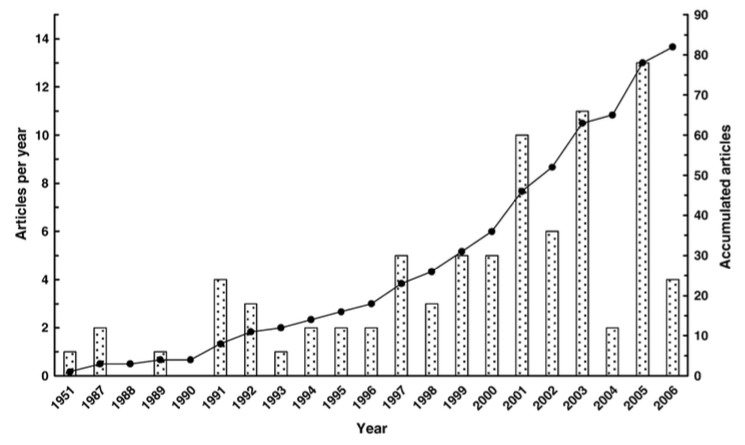 Стерилизация с помощью СК СО2. Механизм.
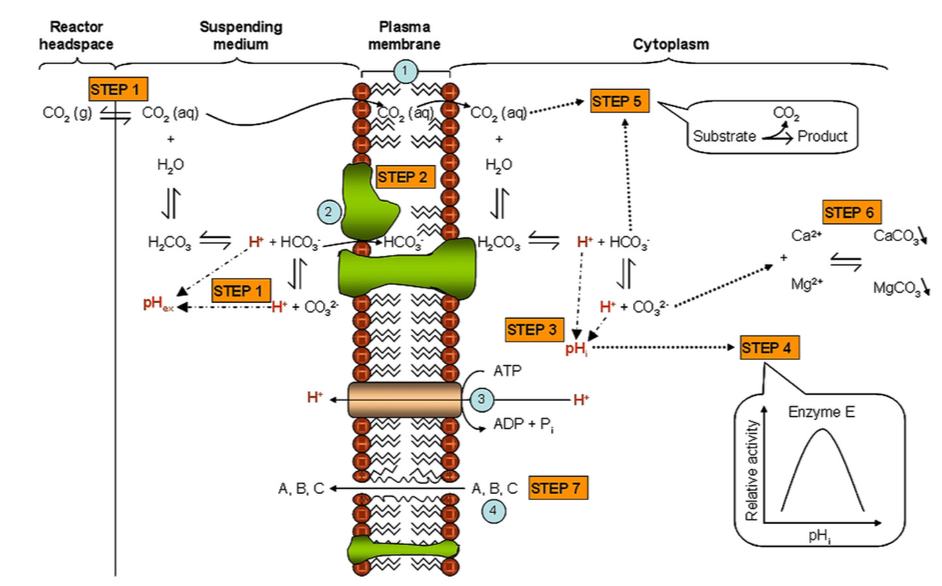 Стерилизация с помощью СК СО2. Механизм.
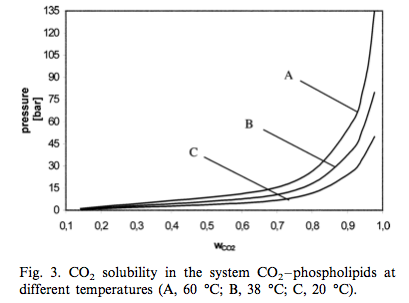 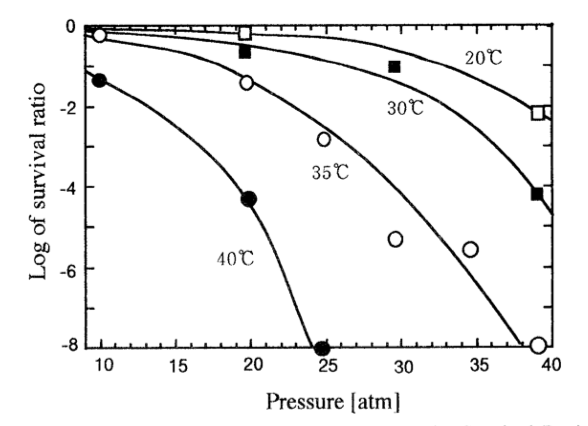 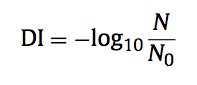 N - количество жизнеспособных микроорганизмов после стерилизации N0 – их количество перед обработкой
Стерилизация с помощью СК СО2. Быстрая декомпрессия.
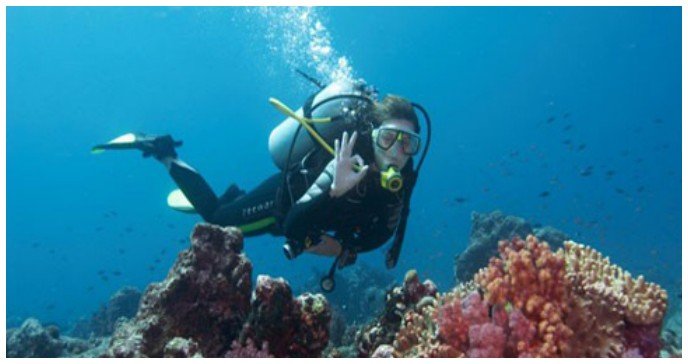 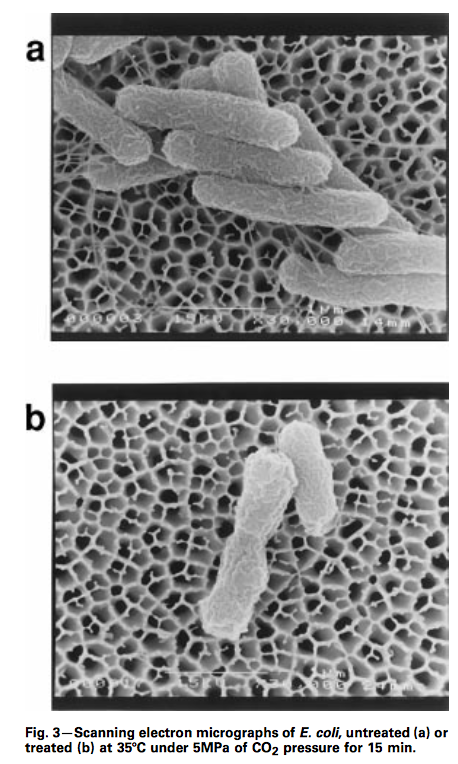 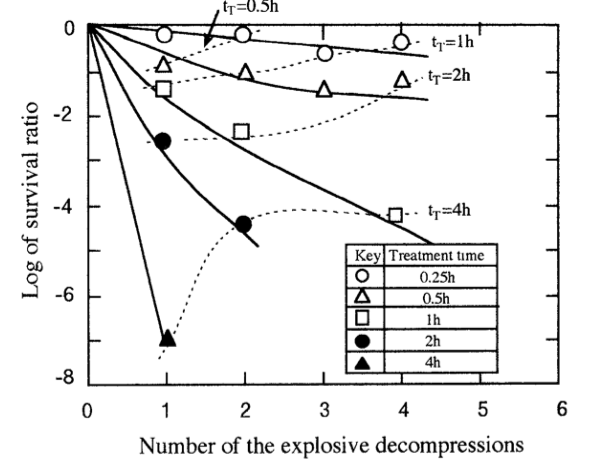 Стерилизация с помощью СК СО2
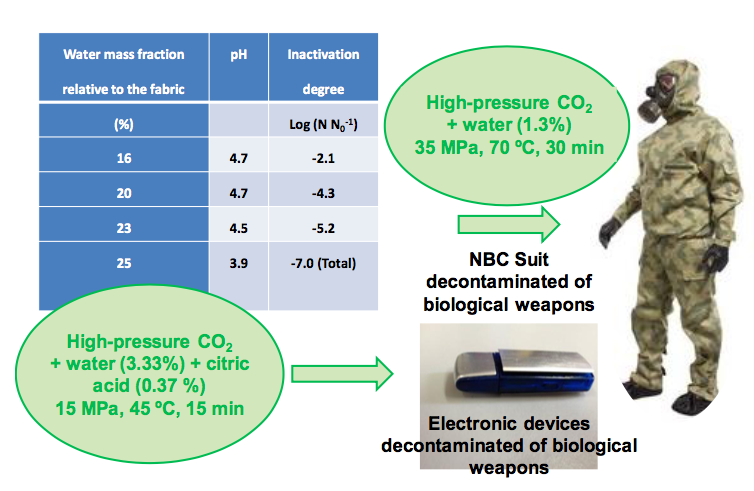 Подготовка 3D-скаффолдов
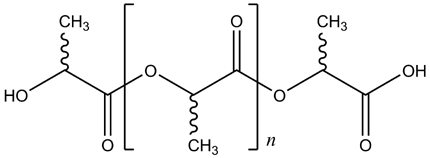 Полилактид








Полигликолиевая кислота
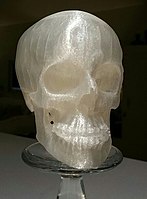 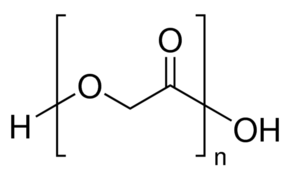 Подготовка 3D-скаффолдов
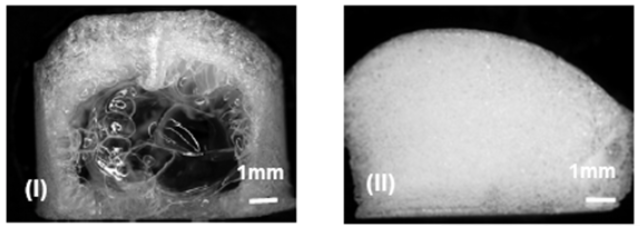 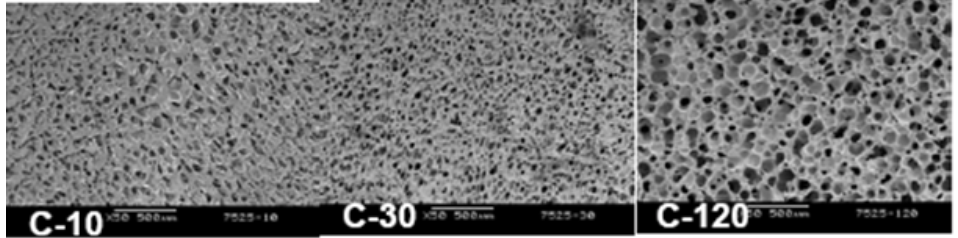 Подготовка 3D-скаффолдов
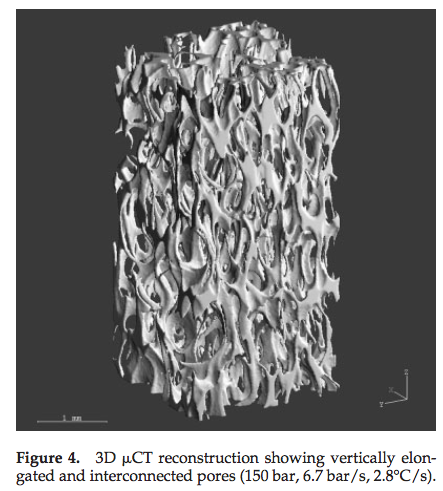 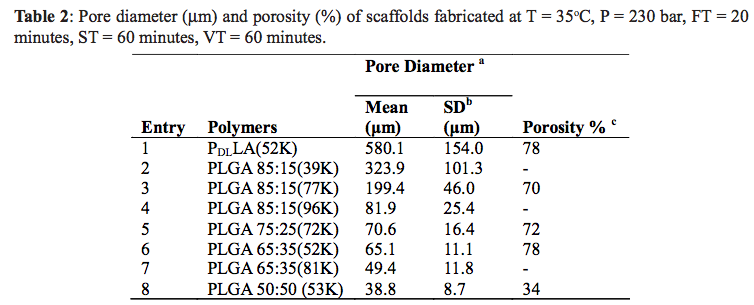 Подготовка 3D-скаффолдов
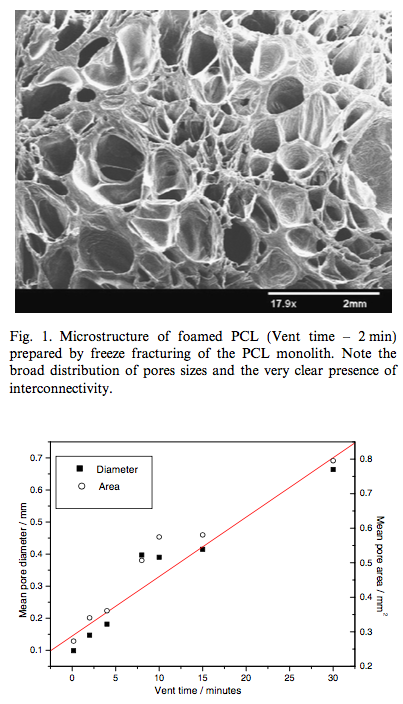 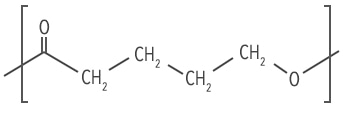 Поли-ε-капролактон
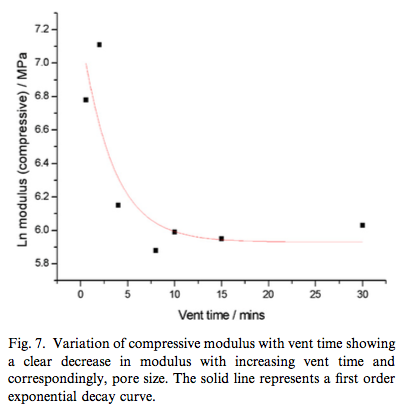 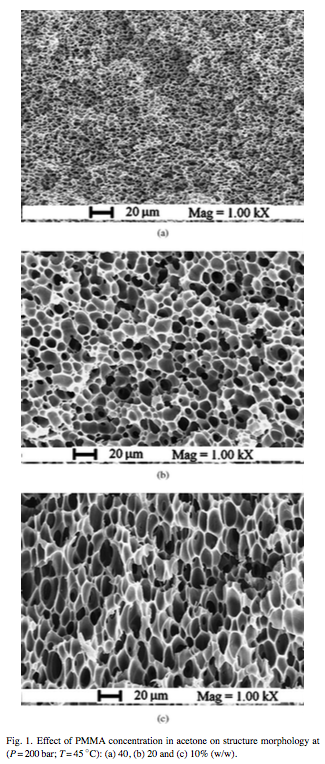 Осаждение путём погружения
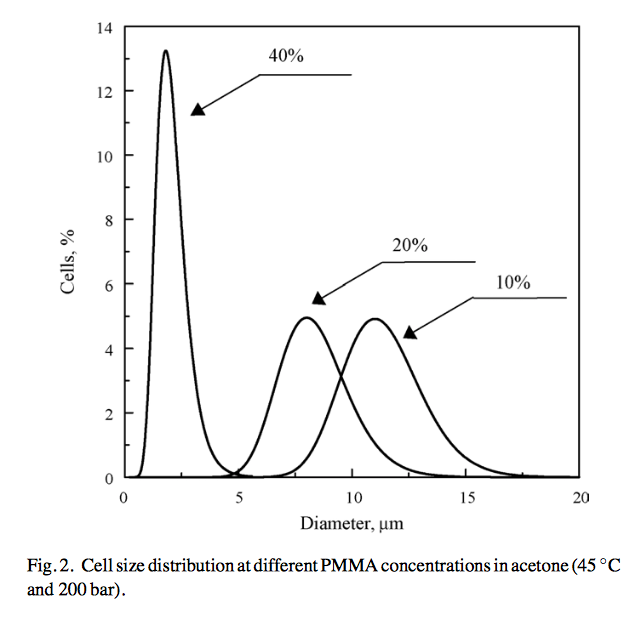 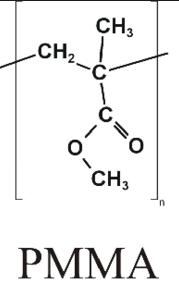 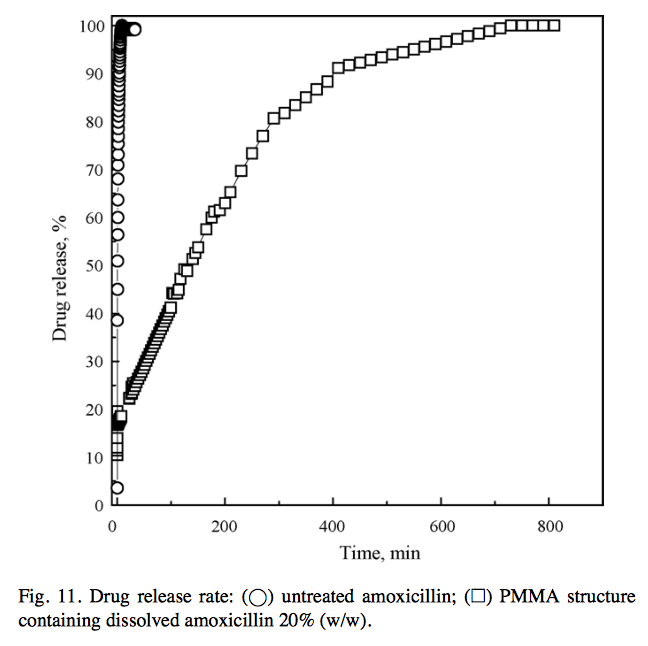 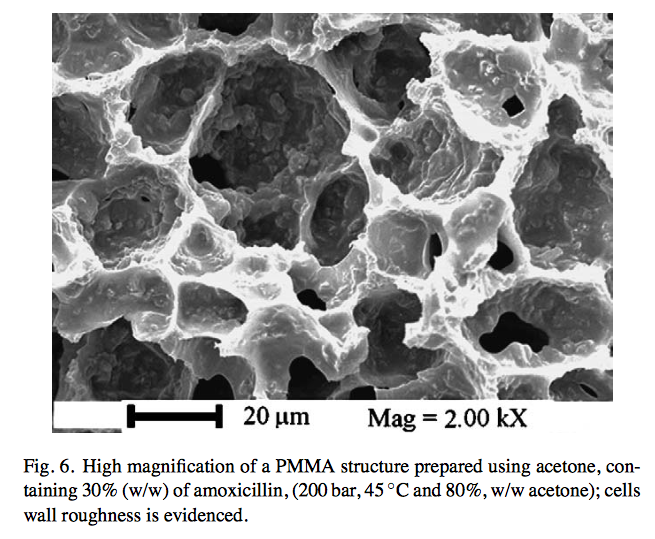 Сверхкритическая импрегация лекарственных средств
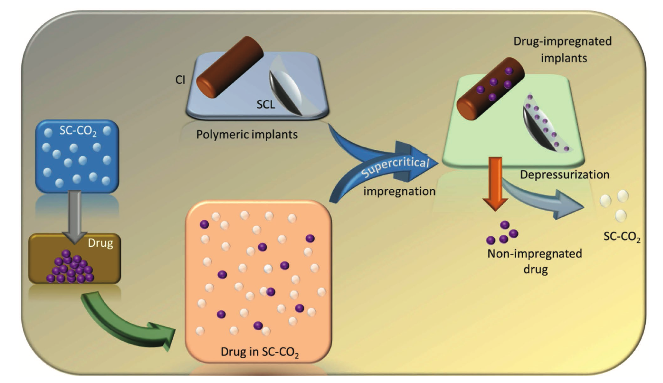 Сверхкритическая импрегация лекарственных средств
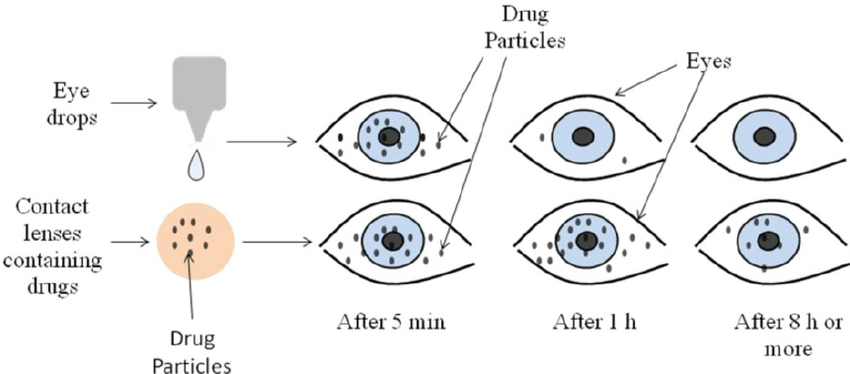 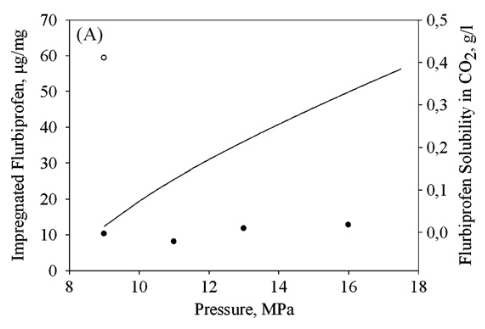 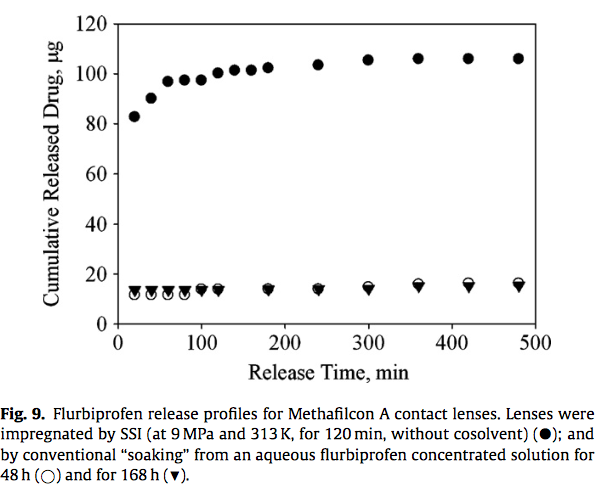 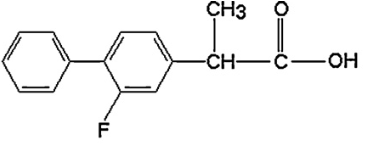 Сверхкритическая импрегация лекарственных средств
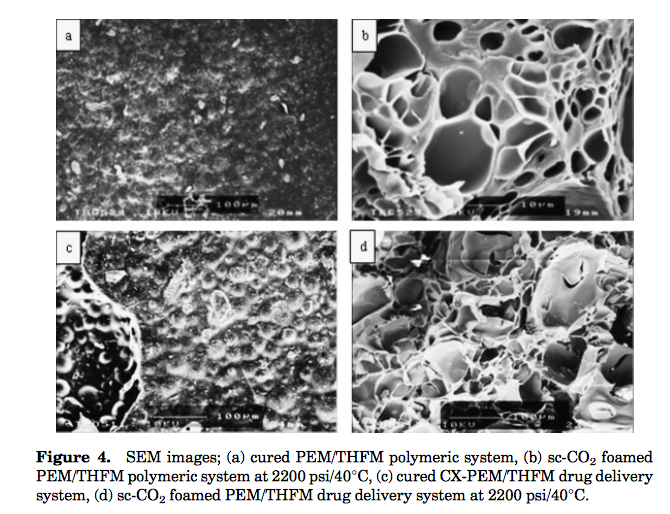 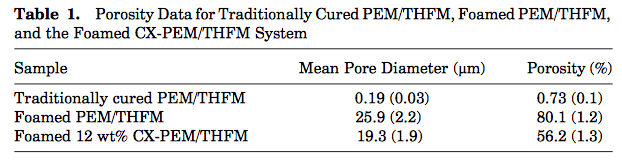 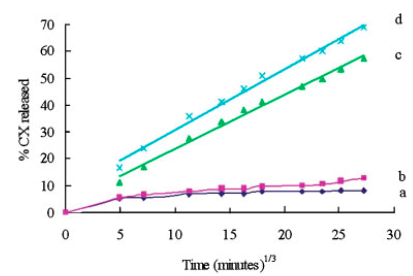 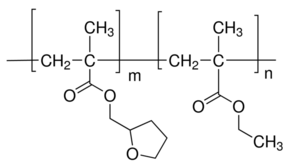 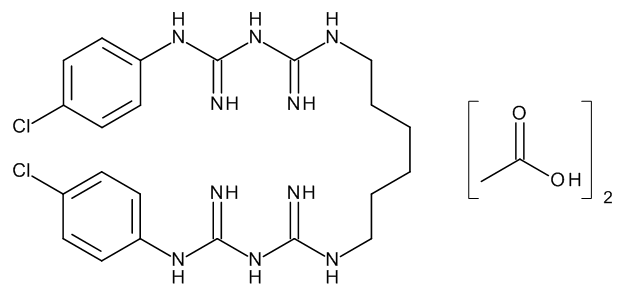 Сверхкритическая импрегация лекарственных средств
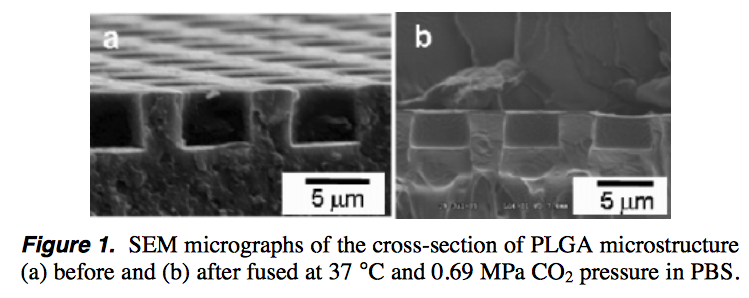 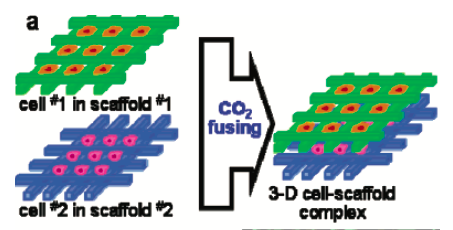 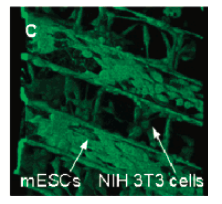 Сверхкритическое спекание
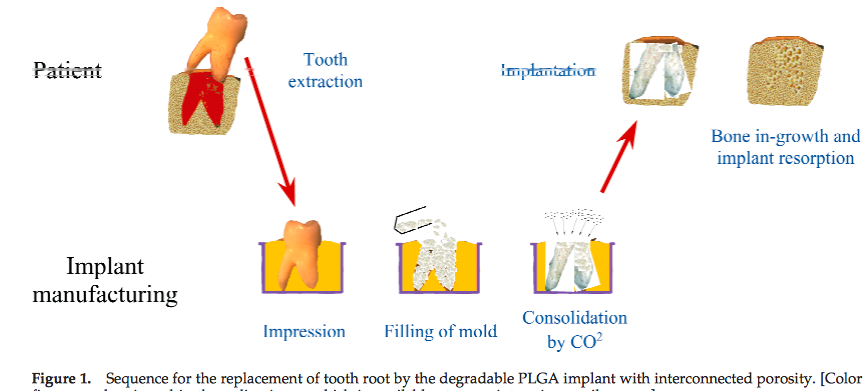 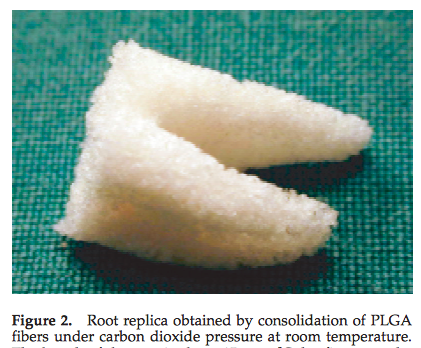 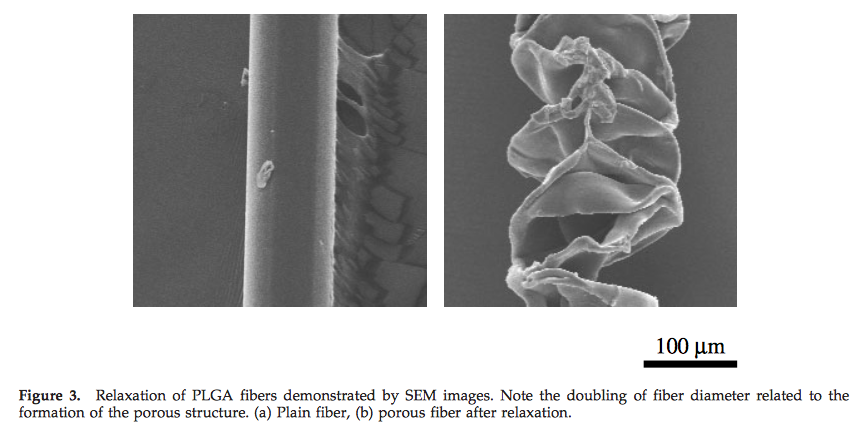 Экстракция остаточного растворителя
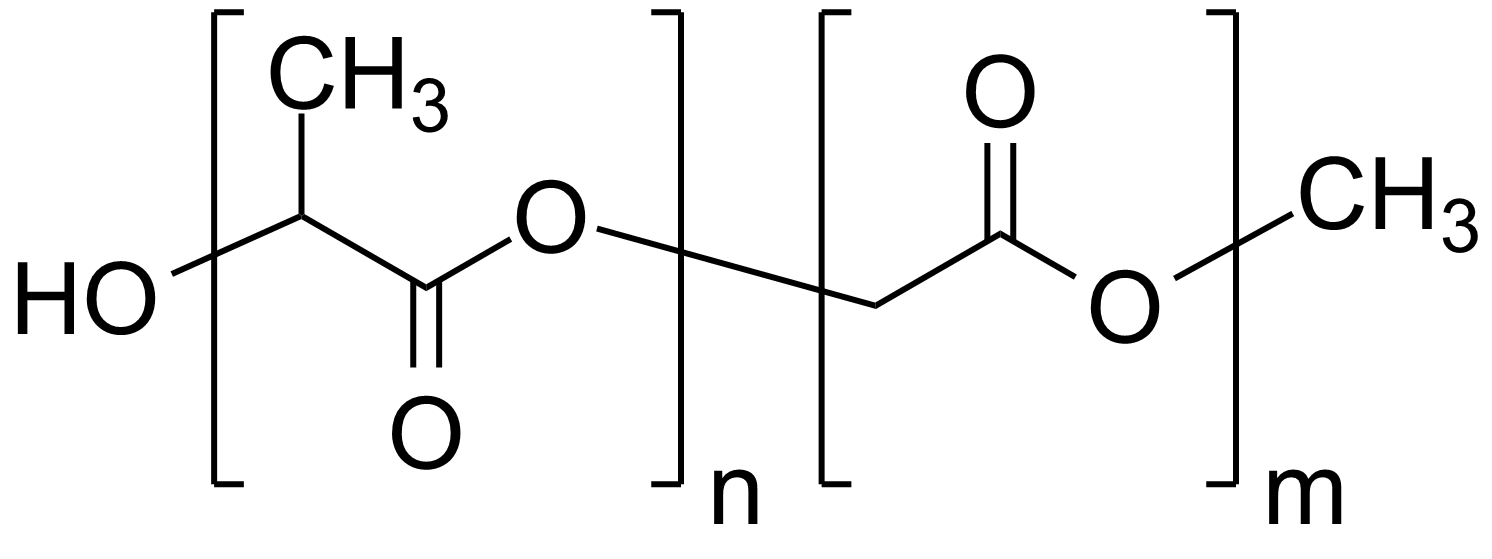 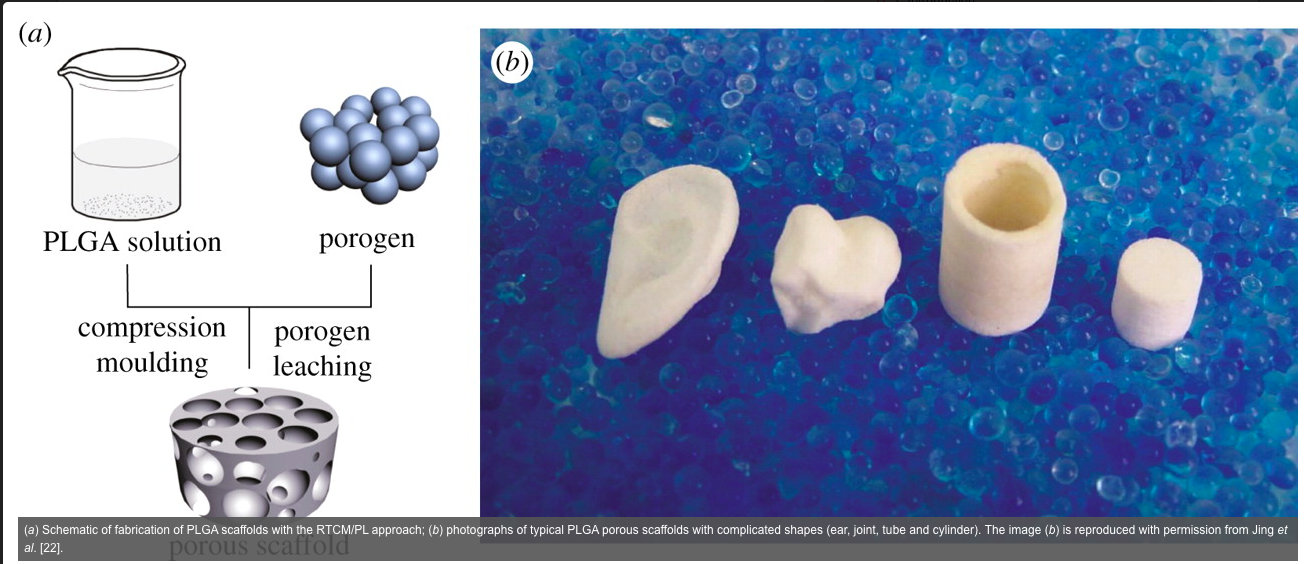 poly(L-lactide-co-glycolide)
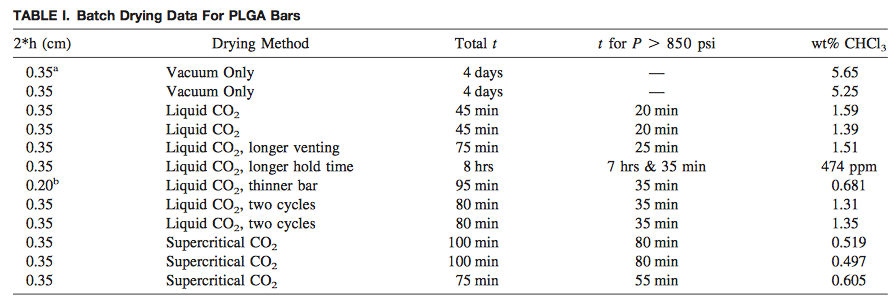 Сверхкритическая экстракция в эмульсии
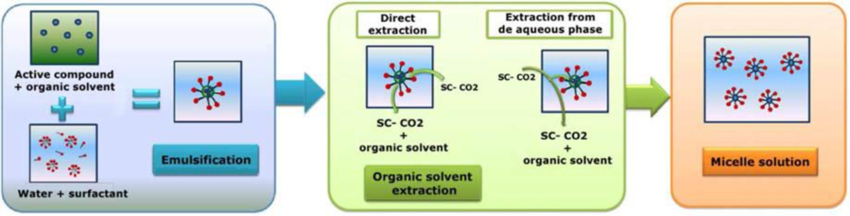 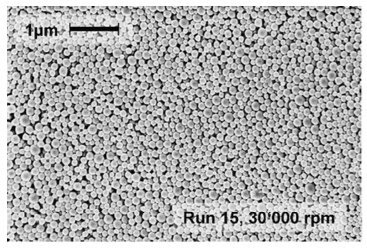 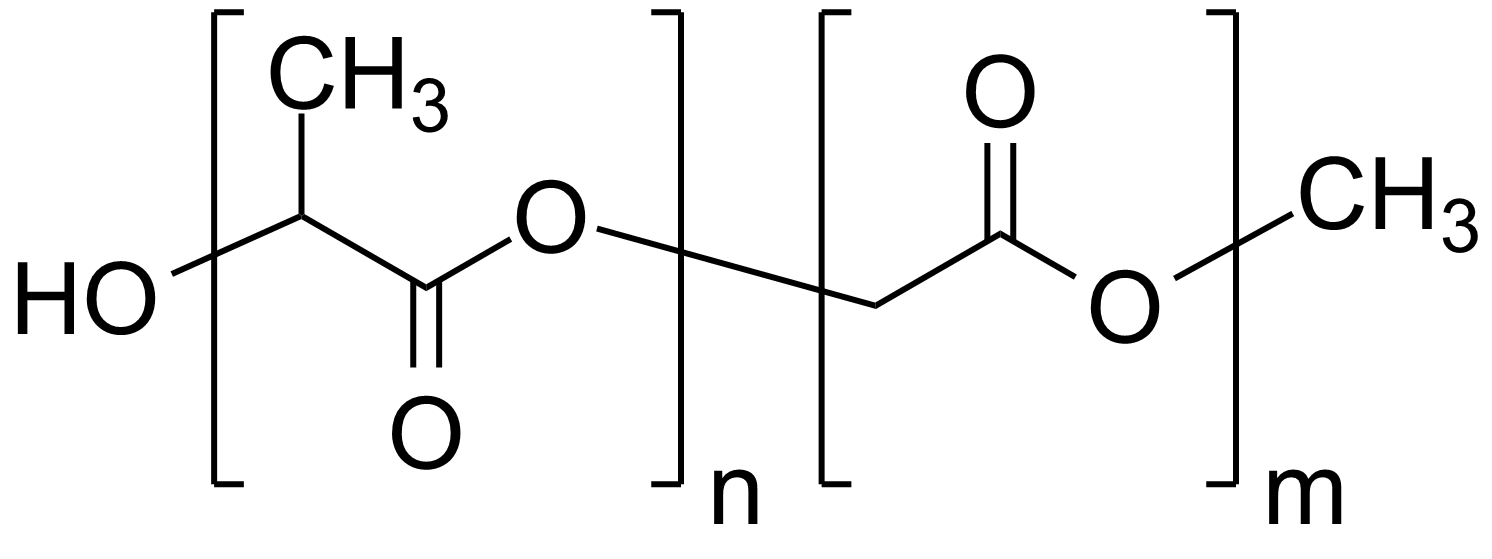 poly(L-lactide-co-glycolide)
Маскирующие покрытия
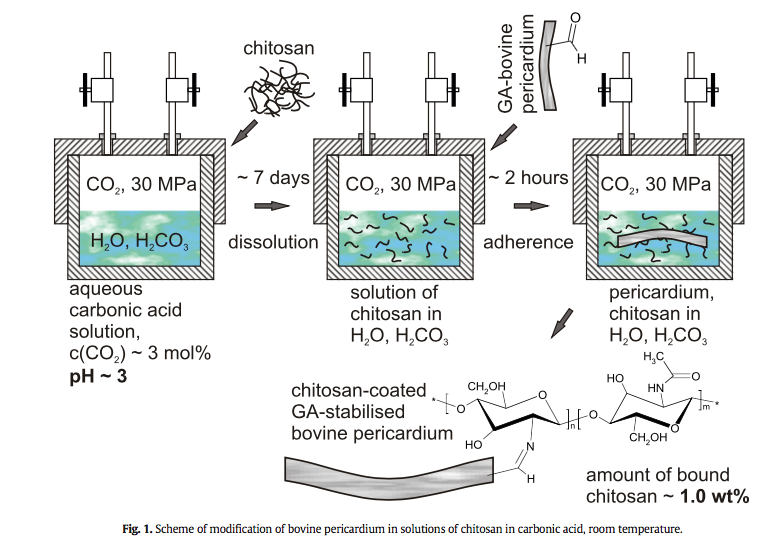 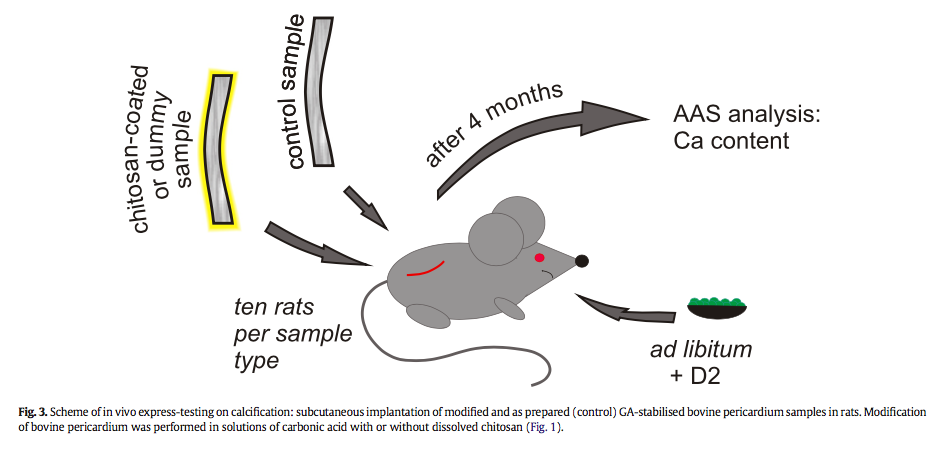 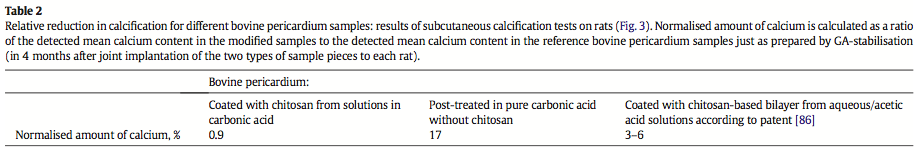 Делипидация+стерилизация
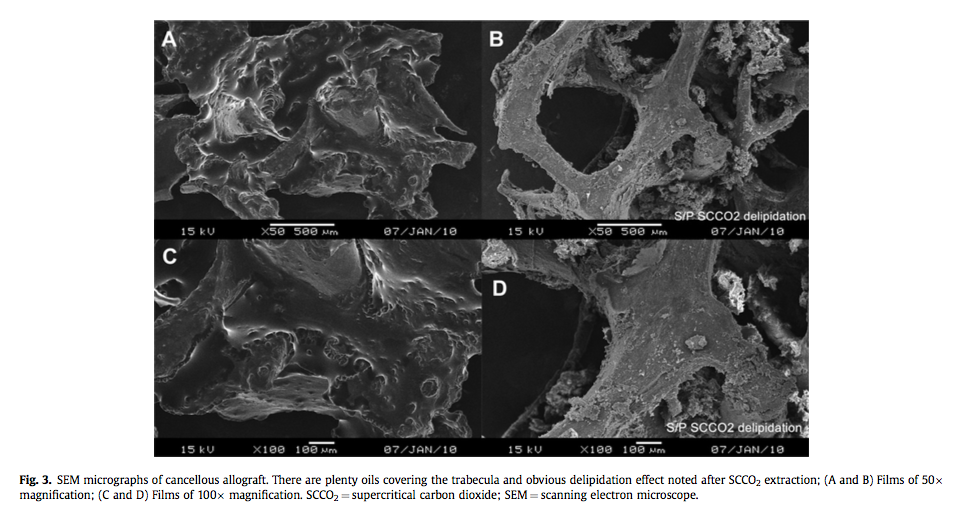 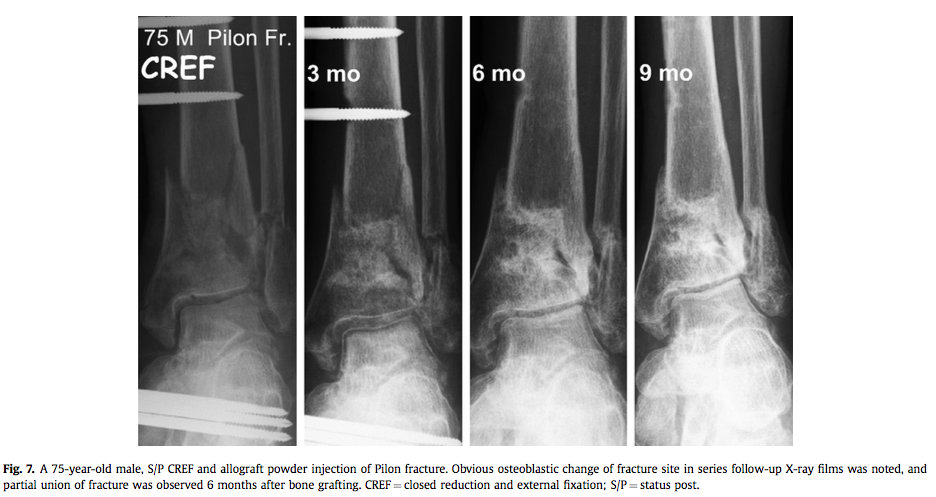 Делипидация+стерилизация
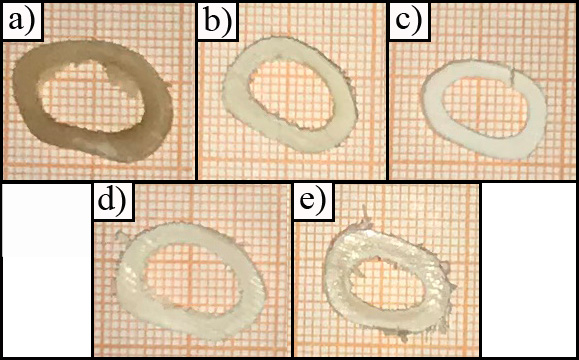 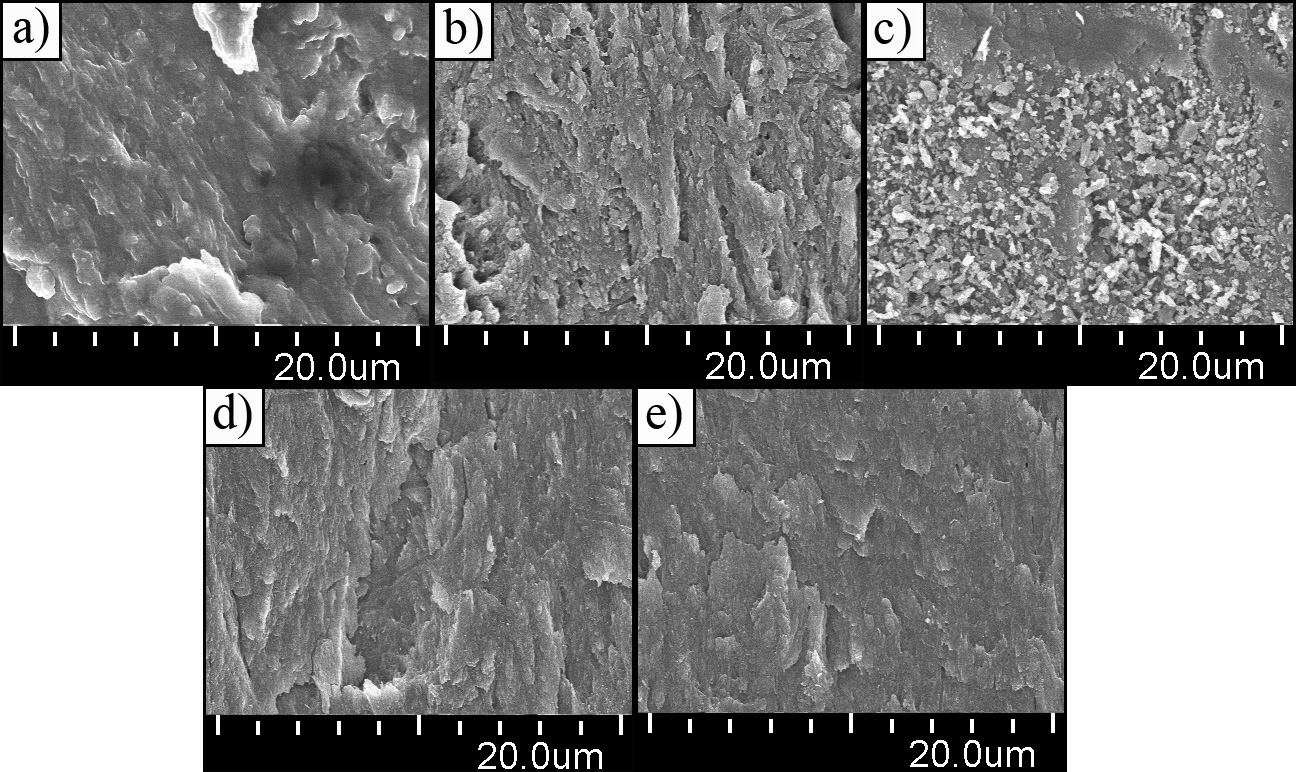 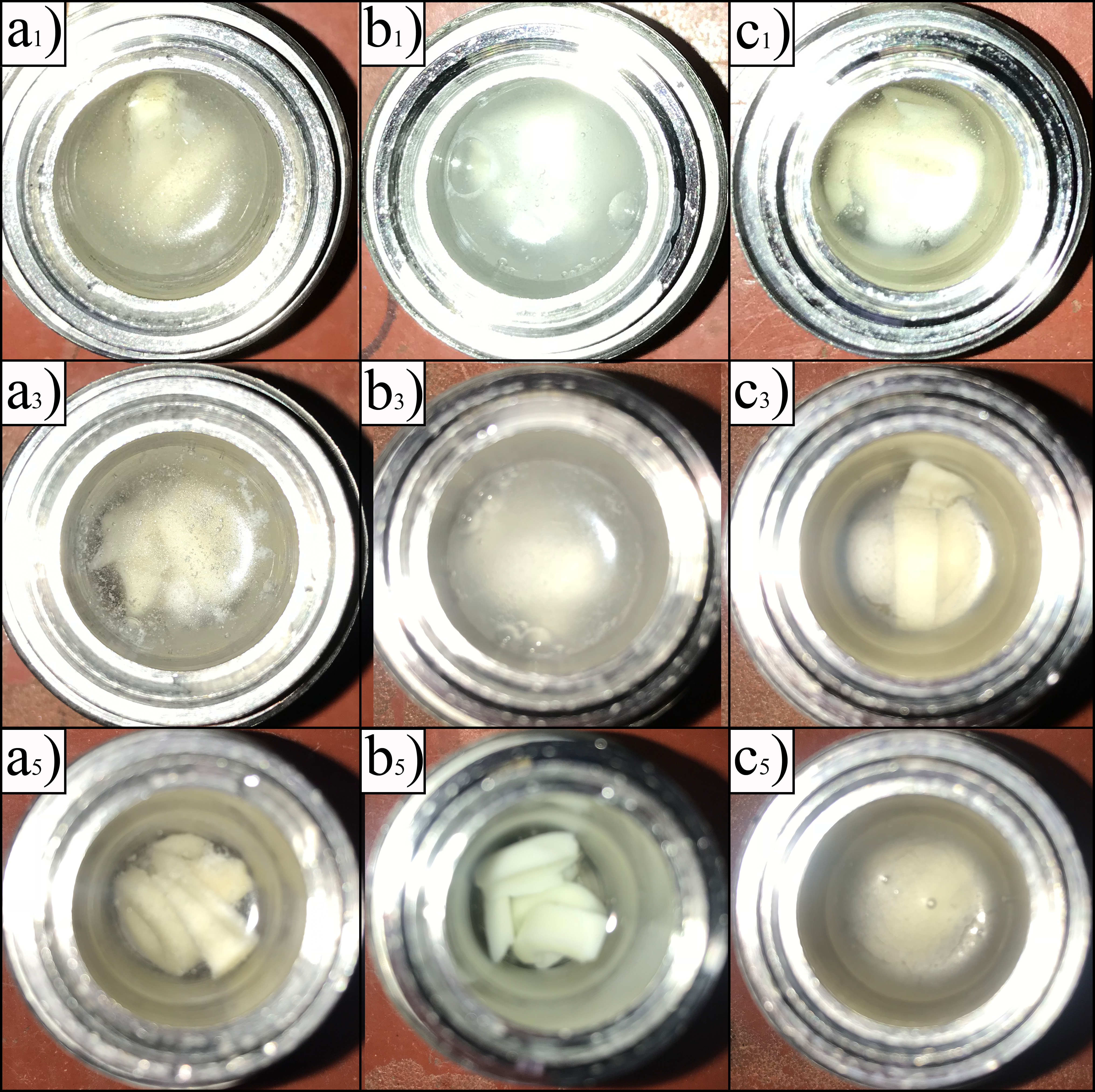 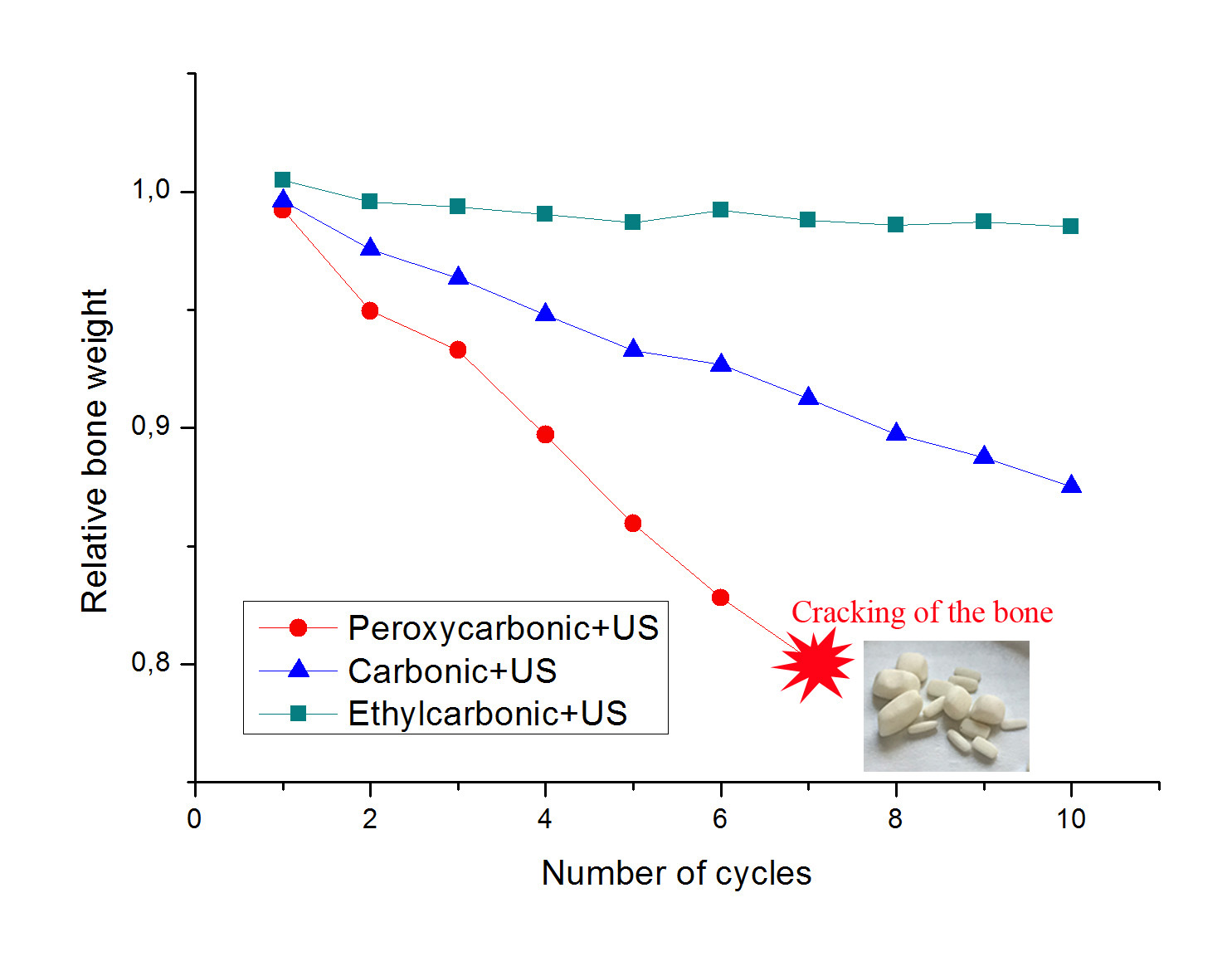 Системы доставки лекарств
static supercritical fluid process (SSF)
rapid expansion of supercritical solutions (RESS)
particles from gas-saturated solutions (PGSS)
gas antisolvent process (GAS)
precipitation from compressed antisolvent (PCA)
aerosol solvent extraction system (ASES)
supercritical antisolvent process (SAS)
solution enhanced dispersion by supercritical fluids (SEDS)
supercritical antisolvent process with enhanced mass transfer (SAS-EM)
depressurization of an expanded liquid organic solution (DELOS)
supercritical assisted atomization (SAA)
hydrothermal synthesis under supercritical conditions via flow reactor (HTSSF)
hydrothermal synthesis under supercritical conditions via batch reactor (HTSSB)
supercritical fluids drying (SCFD)
supercritical fluid extraction emulsions (SFEE)
RESS
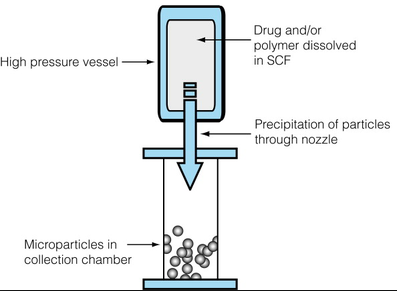 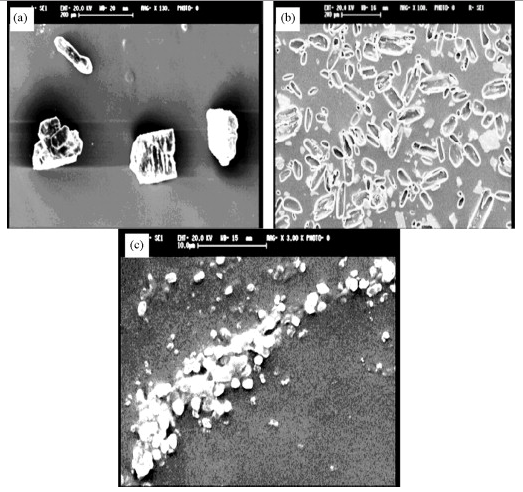 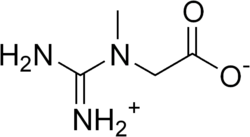 ASES
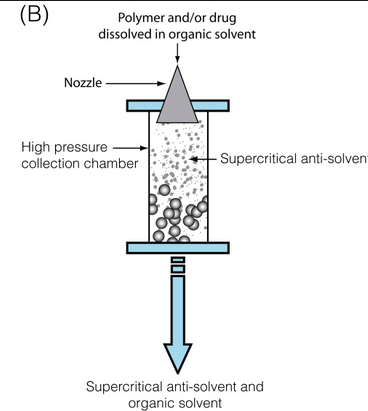 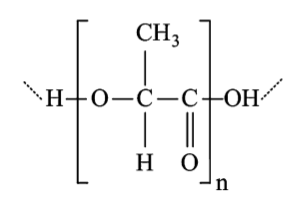 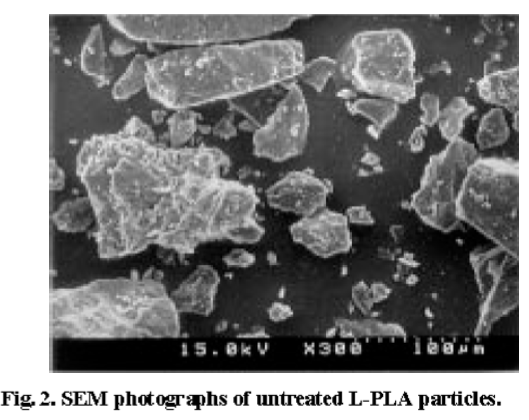 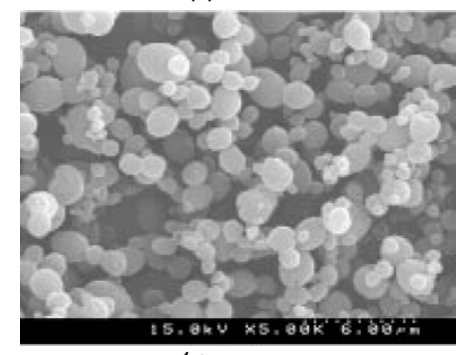 PGSS
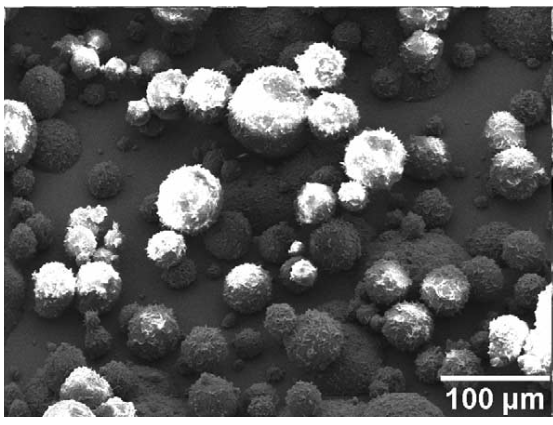 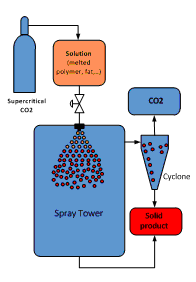 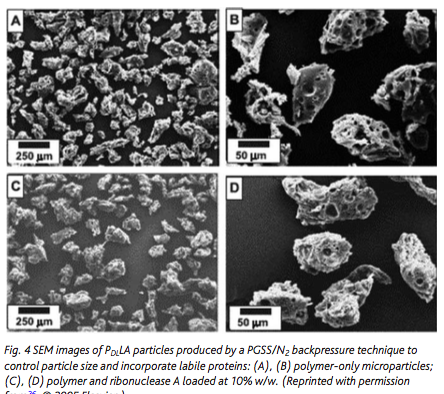